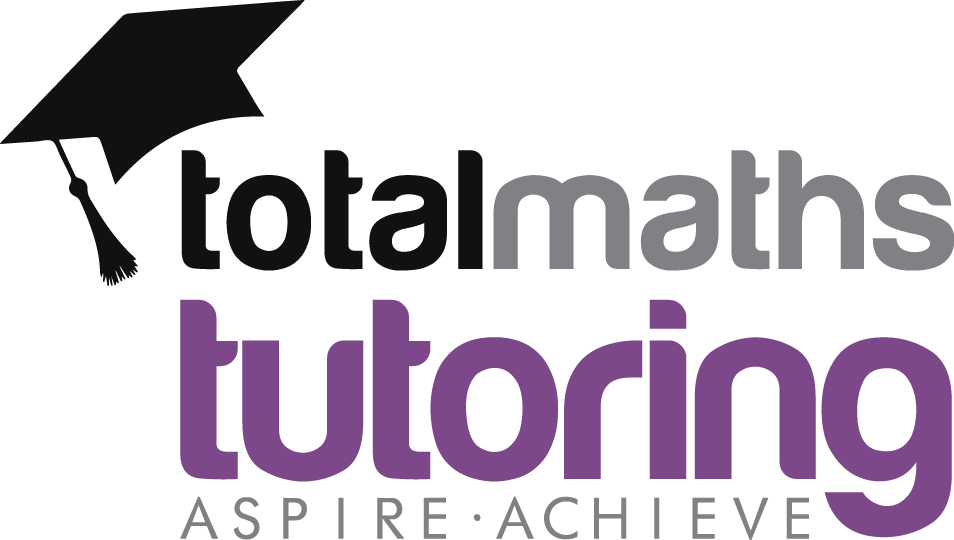 Schools Provision
Offering schools bespoke, flexible and engaging tutoring solutions to ensure students achieve their full potential
About Us
Total Maths Tutoring is owned and run by qualified teachers. Our team has firsthand experience of working in schools and understand what is needed to support underachieving students. 

From our experience, external agencies often take a ‘one size fits all’ approach to tuition and allow little flexibility for the student or school leading to poor engagement in sessions and low attendance. As a result, the effectiveness of the tuition is limited, and students do not make adequate progress.

In addition, the administrative burden for school staff of organising and supervising the provision creates an extra workload that, as busy teachers, we could do without.
When we started working with schools in 2019, we designed an offering focused on overcoming these barriers. One which provided schools with an engaging, flexible and personalised experience for their students; helping them to achieve the same excellent results as our private clients. 

Here’s why it works so well….
Personalised
Our tutors are all qualified teachers who are experienced in assessing prior knowledge, designing programmes of learning, differentiating to meet a student’s needs and monitoring progress. 

We value our tutors’ professional experience and give them autonomy in developing bespoke sessions to ensure the student receives the individualised support they need to succeed. We support this process through giving tutors access to our in-house training and a bank of well-designed resources.

All this ensures a personalised experience for the student focused on their individual areas for improvement, providing them the best possible chances of success.
Flexible
We understand that schools are dynamic and tuition requirements may change over time. 

In order to provide our schools the flexibility they need, we have developed a credits system. Schools can purchase tutoring credits that can then be used towards one-to-one or group tuition which can be delivered remotely or face-to-face as they wish. You are not tied into a particular delivery method or group size so are able to alter the provision if the needs of the student or school change. You are also able to pause and resume sessions if required.

Schools are also able to dictate specific topics that they would like tutors to focus on or, if they prefer, they can leave it to the tutor to assess the individual student’s areas for improvement. Either way, the tutor will then develop a 10-session programme after which progress will be reviewed.
Engagement
Our experience with private tuition has show that the key to student engagement is parental involvement. As such, we prioritise the the relationship between the tutors and the parent as well as the student. 

For tuition to have the biggest possible impact, we recommend that students access one-to-one sessions after school, remotely, in their own homes. Prior to tuition commencing, tutors conduct a 30-minute consultation with both the student and parent to explain the process and identify the student’s area for improvement.

This separation from the school setting and their peers gives the student a real sense that we are invested in supporting them as an individual. It also allows parents to be actively involved in the process and fully appreciate the extent of the extra support being provided for their child. Furthermore, it relieves schools of the burden of mediating communication between parents and tutors making the process more efficient and less time consuming for schools.
Administration
We want to take as much of the administrative burden away from school staff as we can. 

Our booking system allows tutors to create a small report after each session is delivered, monitor attendance and easily share this information with parents and the school lead. Tutors will take on the responsibility of chasing up non-attendance, poor engagement or any other issues with parents, relieving schools of this time-consuming duty. 

At the end of the provision, tutors will provide the school lead with a report containing quantitative data on progress made, a qualitative assessment on any changes in the student’s confidence and attitude, their overall attendance and some next steps for students to continue their progress.
Course Options
One-to-One Tuition
Our most popular and most personalised provision
Tutors conduct a 30 minute consultation with student and parent to identify areas of improvement and then develop a bespoke programme of study
Sessions can be booked adhoc however, most schools choose to sign students up for blocks of 10 or 20 sessions
Tutors monitor attendance, engagement and progress, chase up any issues and keep the school lead informed through our booking system
Schools receive a detailed report at the end of a block of sessions outlining the impact on academic progress, confidence, attitude to learning and identifying next steps to continue progress
Sessions usually take place remotely in the student’s home
Face to face sessions may be available depending on location and availability
Course Options
Small Group Tuition
Offered on a one-to-two, one-to-three or one-to-four basis
Tutors will conduct an assessment and develop a bespoke programme of study
Tutors monitor attendance, engagement and progress, chase up any issues and keep the school lead informed through our booking system
Schools receive a detailed report at the end of a block of sessions outlining the impact on academic progress, confidence, attitude to learning and identifying next steps to continue progress
 Sessions will take place remotely either in students' homes or as an after-school club at the school’s discretion
Alternative Provisions
We have a select number of tutors who have the necessary training and qualifications to deliver core subject tuition in an alternative provision setting.

This provision would be delivered remotely, during the school day and with students on the school premises.

We usually offer this on a one-to-one basis.
Detailed cost breakdown for utilising School Led Tutoring Grant
Based on the government subsidising the tutoring through the school led tutoring grant, which will be £10.80per hour pupil per hour








Prices are subject to VAT at 20% which your school can claim back as an educational supply
For more information, or to start your school’s journey with us:

Call 07884 296450
Email schoolenquiries@totalmathstutoring.com
Visit www.totalmathstutoring.com